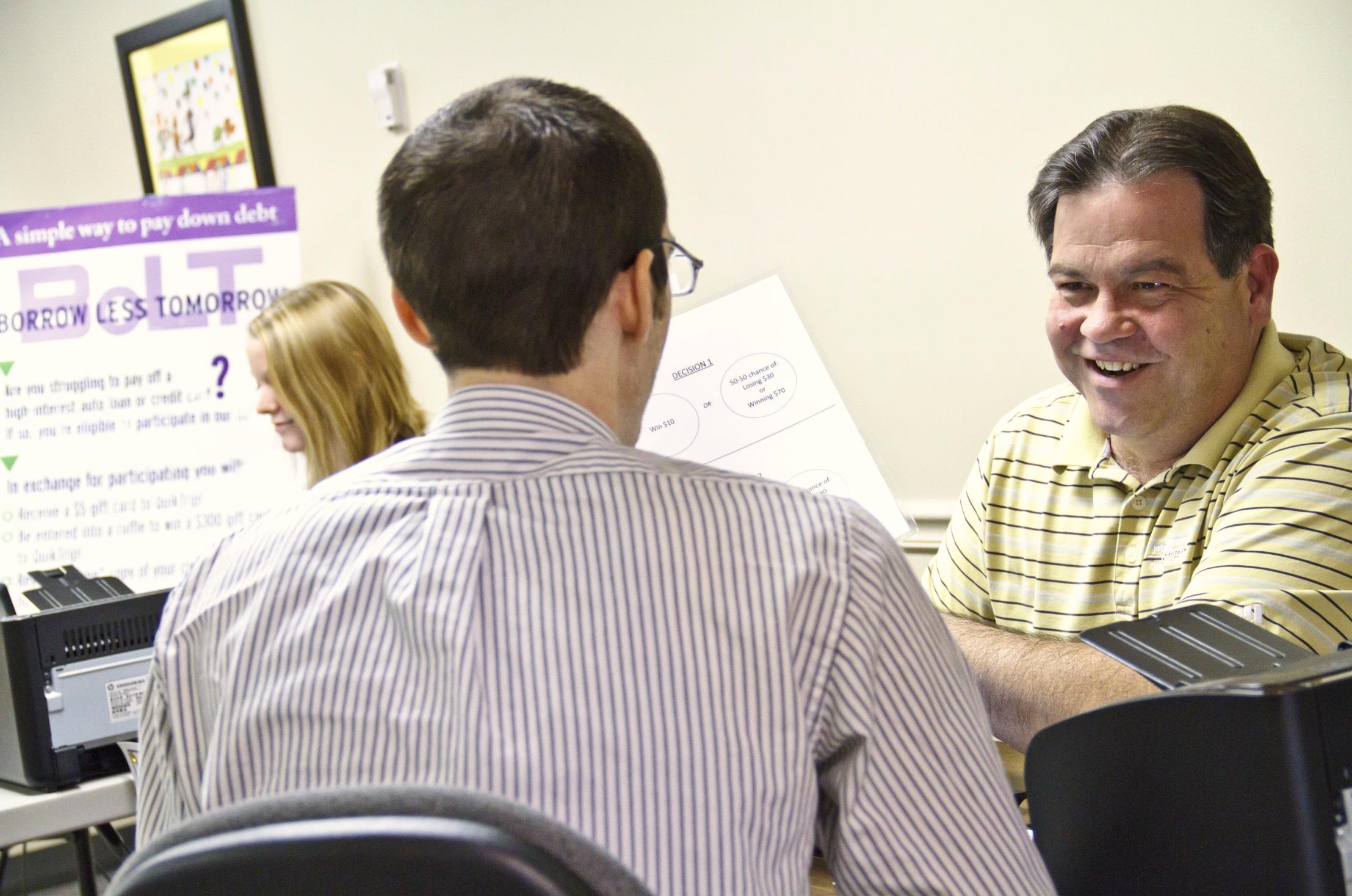 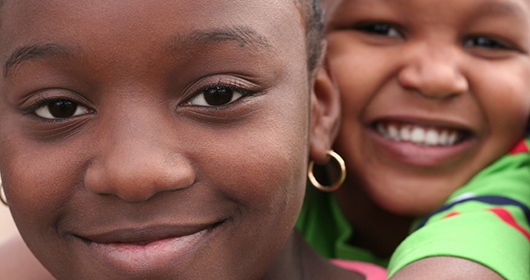 Better Decision-Making with RCTs:
A Guide for Financial Service Providers
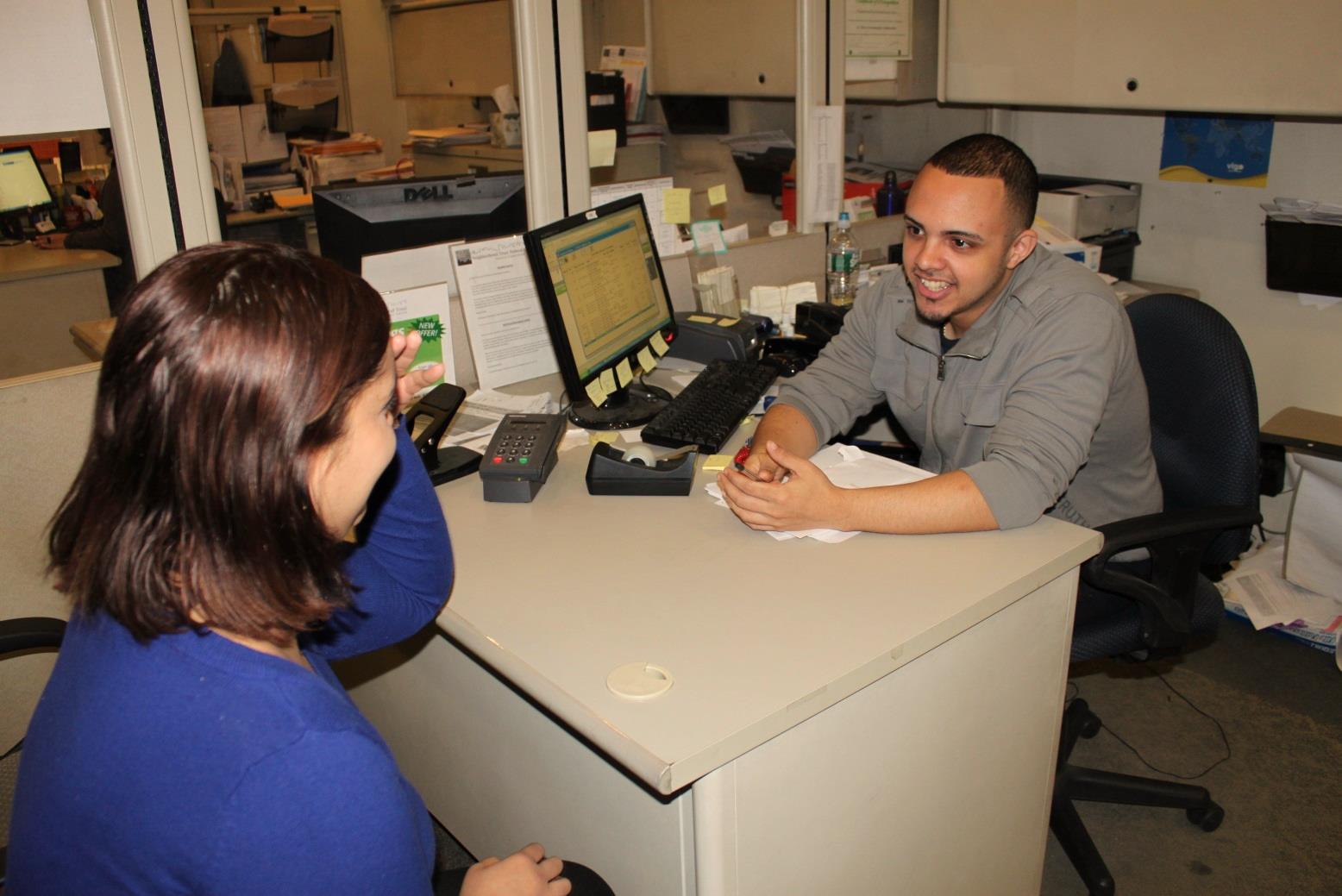 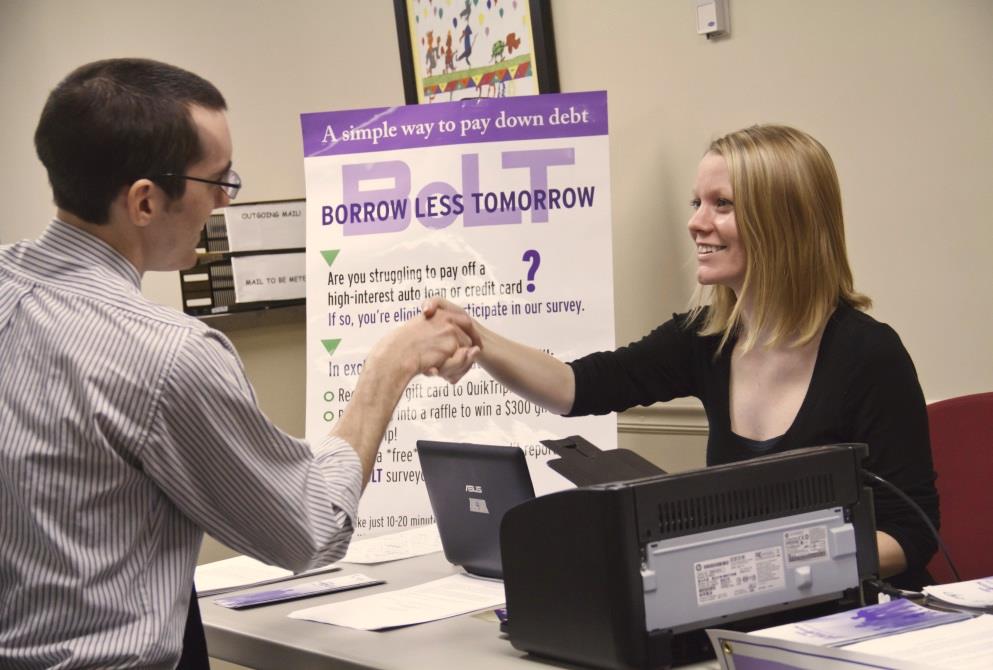 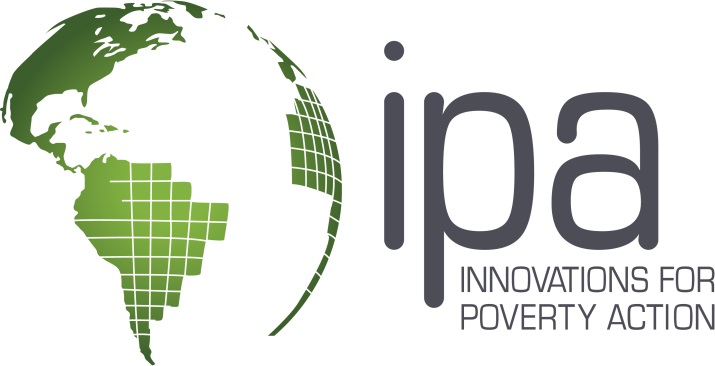 Overview
Who we are
Experimentation with Randomized Controlled Trials
What is an RCT
Choosing metrics
Logistics
When are RCTs useful/when are they not
RCT Toolkit
November 5, 2015
2
Introductions
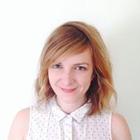 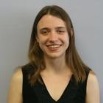 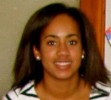 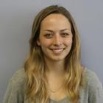 Lucia Goin
Research Associate
Julia Brown
Program Manager
Nora Gregory
Research Associate
Kim Smith 
Sr Research Associate
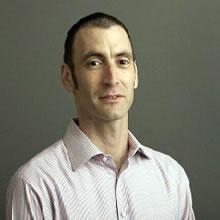 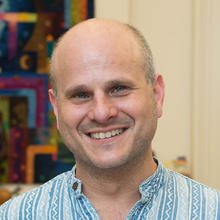 Jonathan Zinman, Dartmouth
Scientific Director
Dean Karlan, Yale
November 5, 2015
Where we work
51 Countries
Supported by 18 Country Programs
November 5, 2015
4
US Finance Initiative
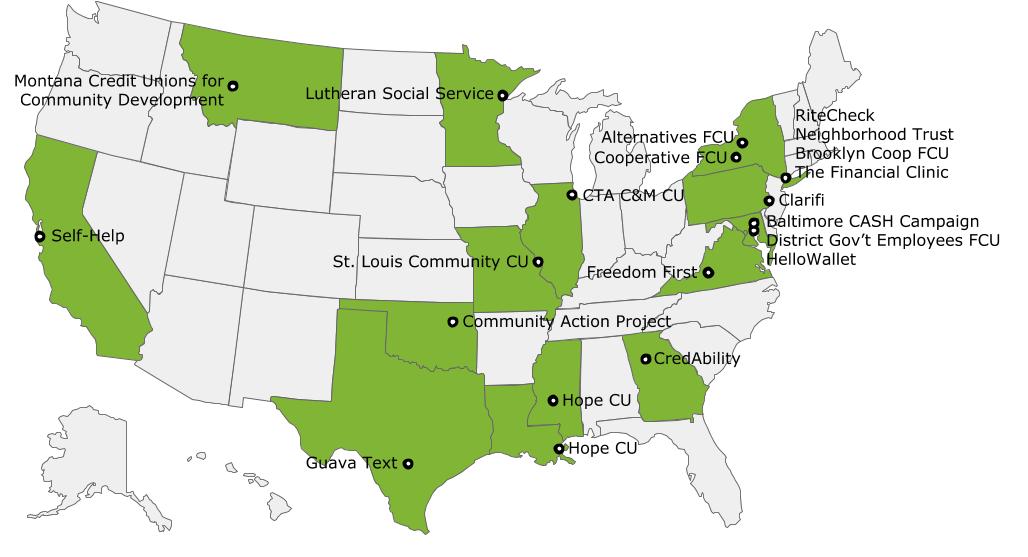 26 Projects (8 RCTs, 18 Pilots)
22 Partner Organizations
November 5, 2015
5
THE PROBLEM
Limited Evidence
on what works best
Limited Use
of available evidence
Ineffective Policies and Programs
HiPPO Thinking
But we’ve always done it that way!
November 5, 2015
6
THE SOLUTION
Design & Evaluate
potential solutions to poverty problems
Mobilize & Support
decision-makers to use evidence
Better Policies & Programs
MORE EVIDENCE, LESS POVERTY
November 5, 2015
7
What is Impact?
IMPACT
of current practices
IMPACT of new 
Products/services
Features
Marketing
On Your Bottom Line   •   On Your Clients   •   On Your Mission
November 5, 2015
8
What is Impact?
Program Start
Savings Balances
Time
November 5, 2015
9
What is Impact?
Per capita consumption of cheese (US)
Number of people who died by becoming entangled in their bedsheets
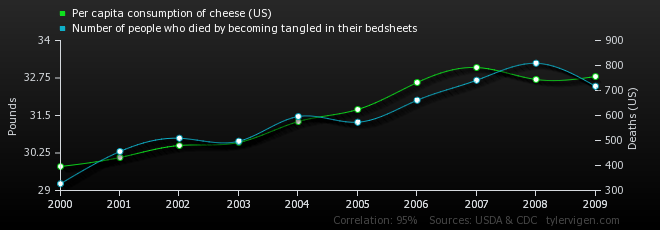 Correlation: 0.947091
November 5, 2015
10
Did Not Receive Intervention
Received Intervention
Program Start
Average Income
Time
November 5, 2015
11
The Counterfactual
The counterfactual represents the state of the world that program participants would have experienced in the absence of the program (i.e. had they not participated in the program)

Problem: Counterfactual cannot be observed
November 5, 2015
12
The Counterfactual
Solution: We need to “mimic” or construct the counterfactual
November 5, 2015
13
Randomized Controlled Trials
COMPARISON
November 5, 2015
14
Impact is defined as a comparison between:

the average outcome for people who were in the program
--and--

the average outcome for the comparison group
Average savings balances for those who received text messages: $550
―      Average savings balances for those in the comparison group: $325
Impact of text messages on savings: $225
November 5, 2015
15
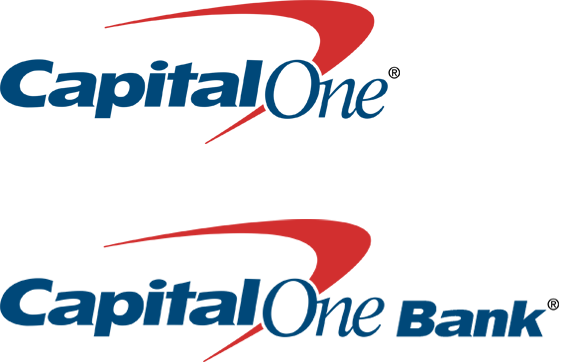 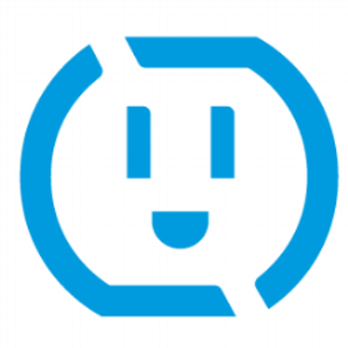 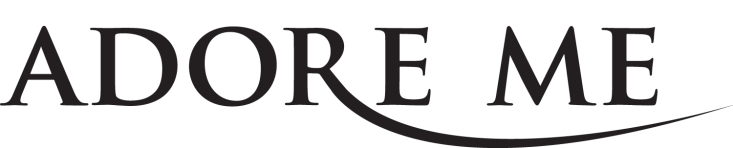 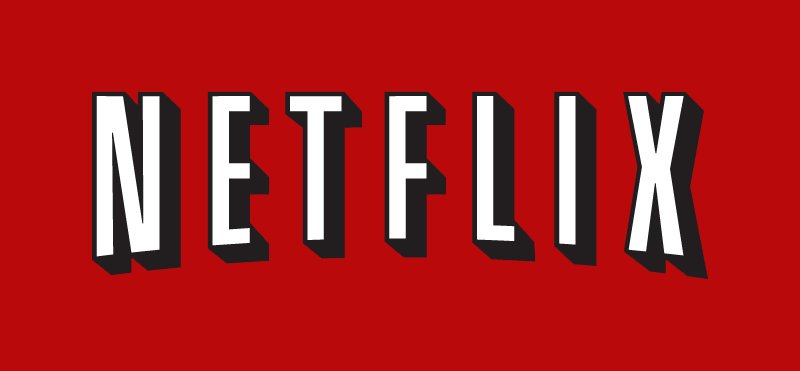 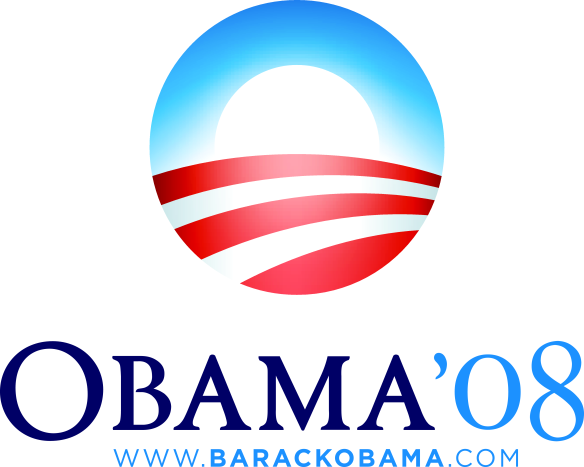 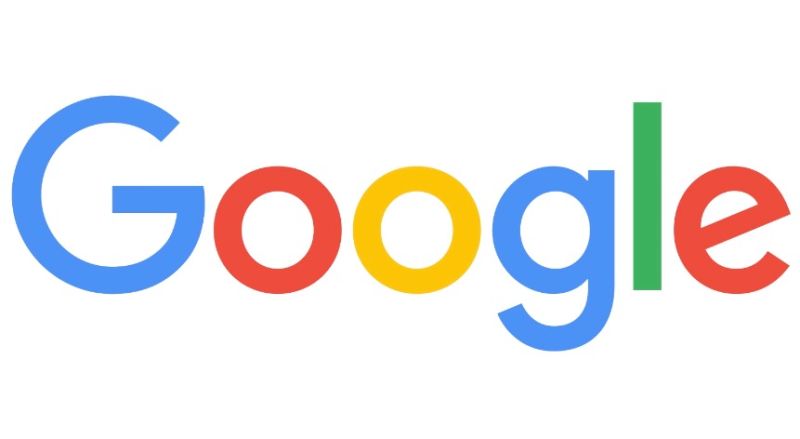 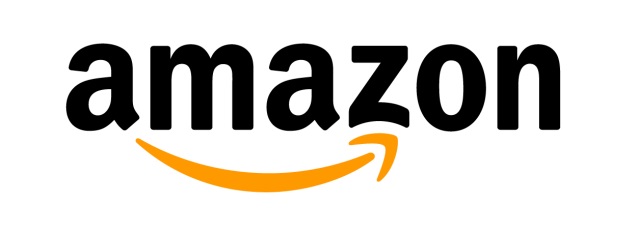 November 5, 2015
16
Selecting Outcomes & Metrics
Outcome - What do you care about?
Improved savings behavior
Metric - How is it measured?
Number of savings deposits per month
Average size of savings deposit
Average daily balance of savings account
November 5, 2015
17
Selecting Metrics
OUTPUTS
OUTCOMES
Account openings
Message receipt
Web visits
Savings
Repayment
Income
November 5, 2015
18
Selecting Data
Administrative data 
Demographic data
Transaction data

Credit report data

Survey data
Overall financial health
November 5, 2015
19
Selecting Metrics
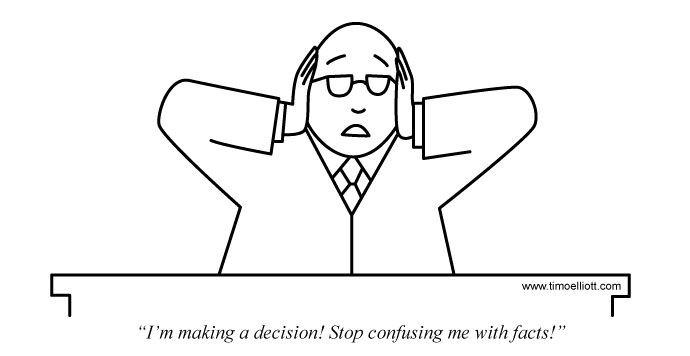 Collect data that your organization will use
Set thresholds for success and failure before you start
November 5, 2015
20
Logistics – How many people do you need?
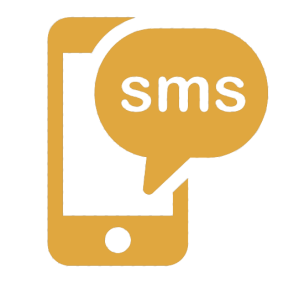 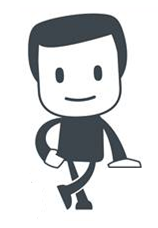 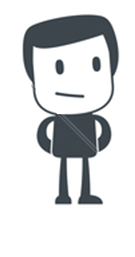 November 5, 2015
21
Logistics – How many people do you need?
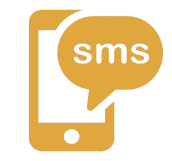 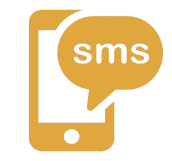 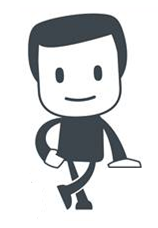 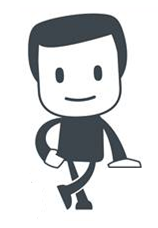 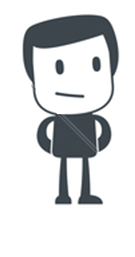 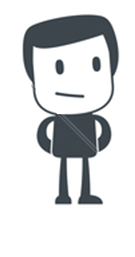 November 5, 2015
22
Logistics – How many people do you need?
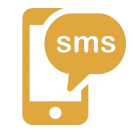 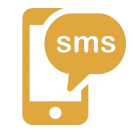 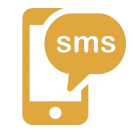 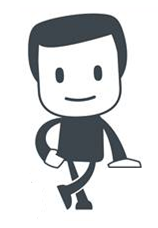 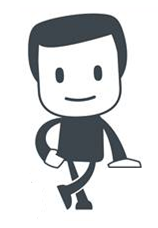 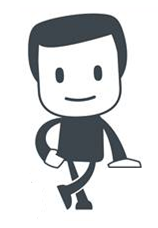 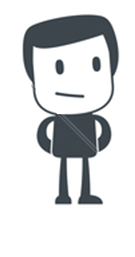 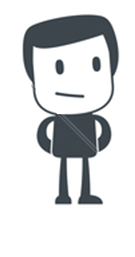 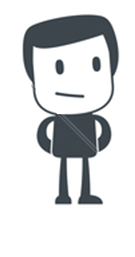 November 5, 2015
23
Logistics – How many people do you need?
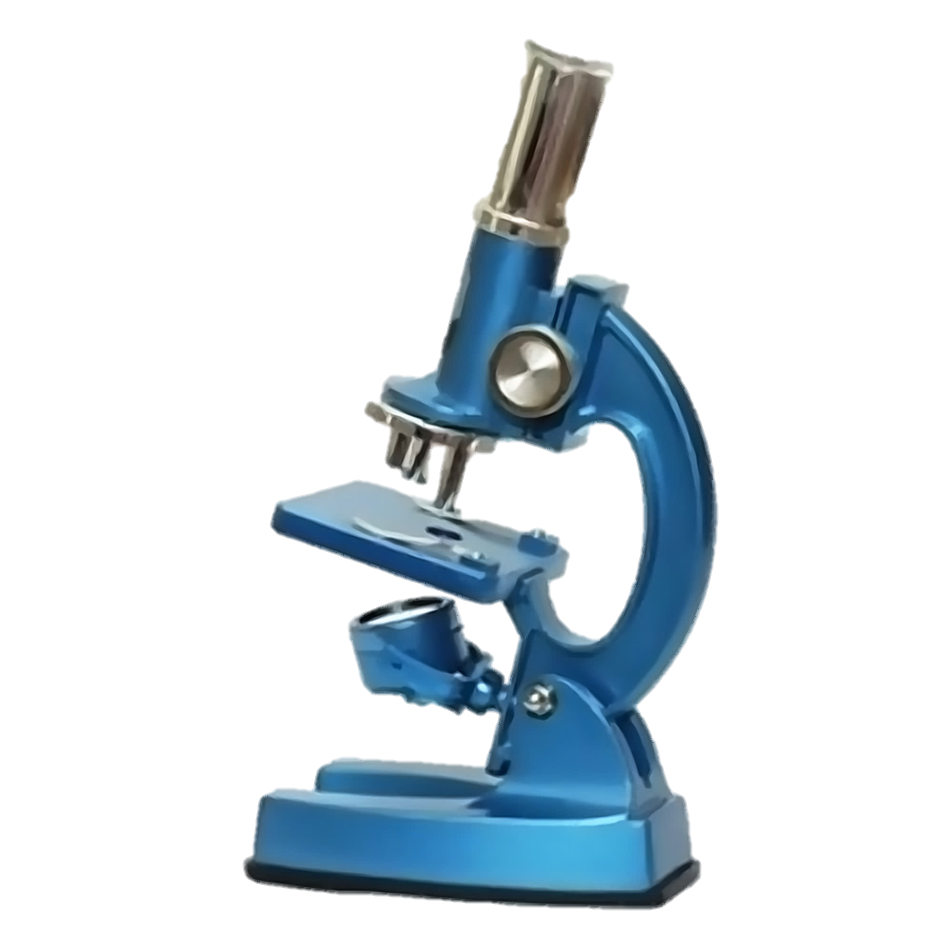 November 5, 2015
24
Logistics - Randomization
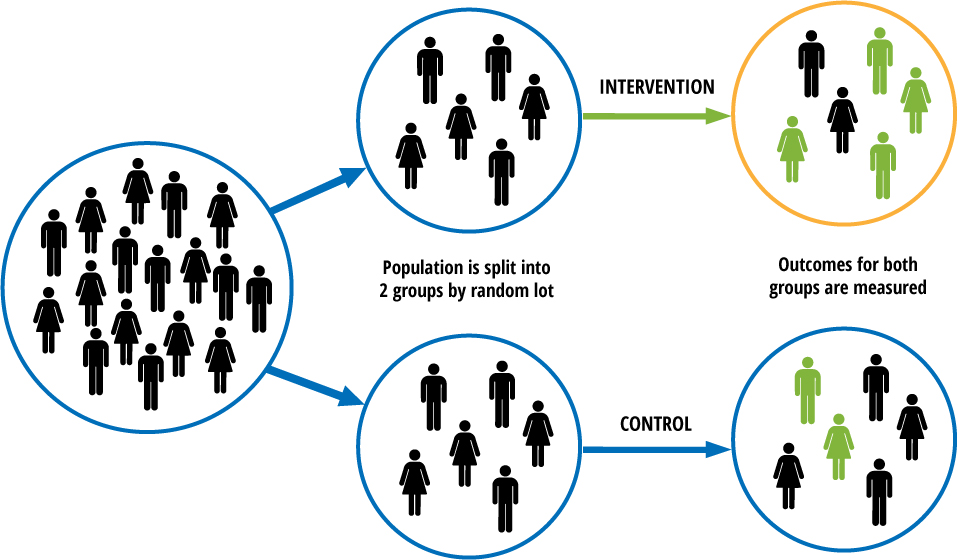 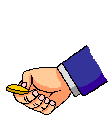 November 5, 2015
25
Example: Super Savers CD
Identify target population
Randomize
Control
Counseling
Savings
Collect outcome data
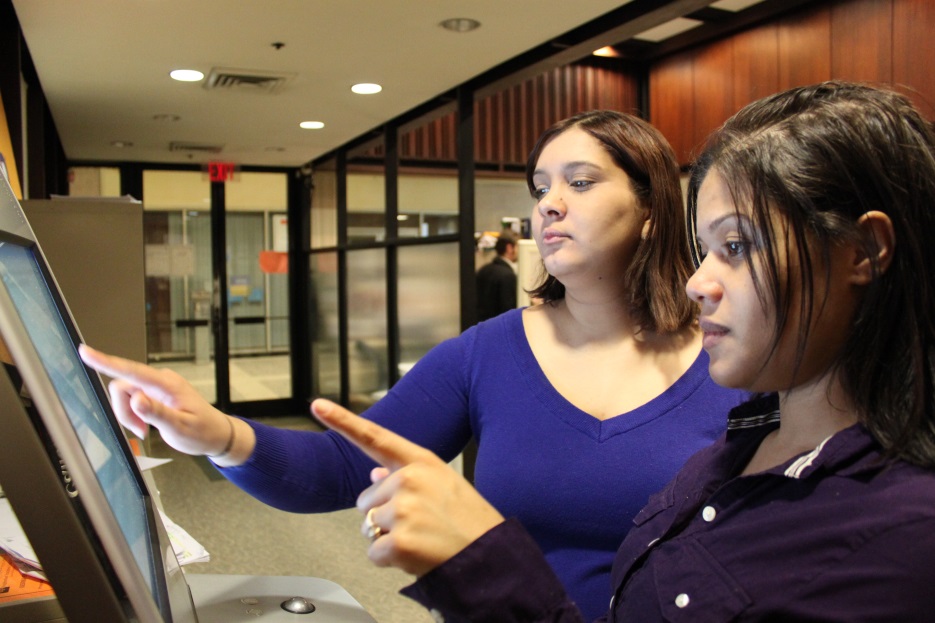 November 5, 2015
26
When NOT to Randomize
Sample size
Staff capacity
Intervention not ready to be tested
No feasible way of randomizing
No way of measuring outcomes
Organization not prepared to respond to results
November 5, 2015
27
When is the Right Time to Randomize?
When you have a good sense of needs, program theory, and process
When there is an important, specific and testable question you want/need to know the answer to
Time, expertise, and money to do it right
Appropriate sample size
Results can be used to inform programming and policy
November 5, 2015
28
The Role for Researchers
Sort through trickier RCT designs
Outsource some of the work 
Objectivity and credibility
Creativity and experience
November 5, 2015
29
A Toolkit for RCTs
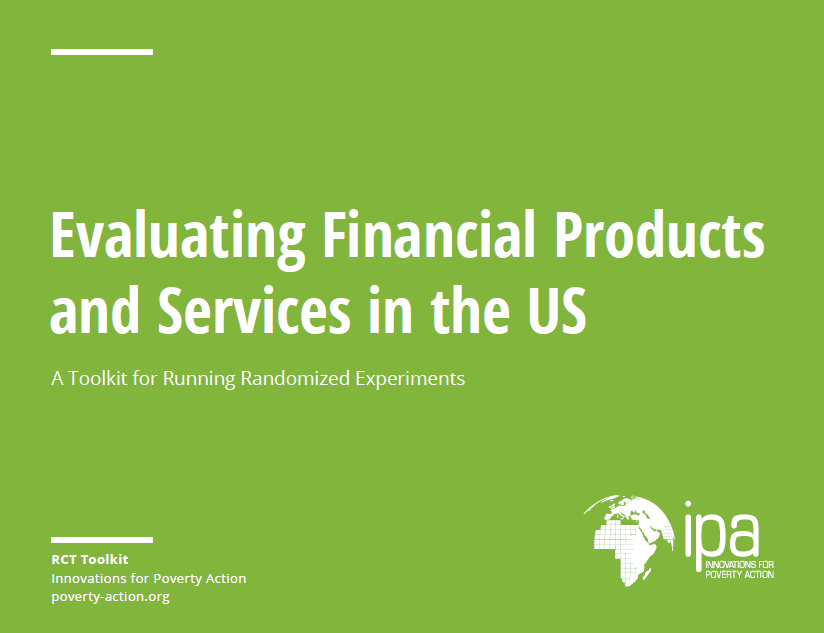 November 5, 2015
30
Thank You!